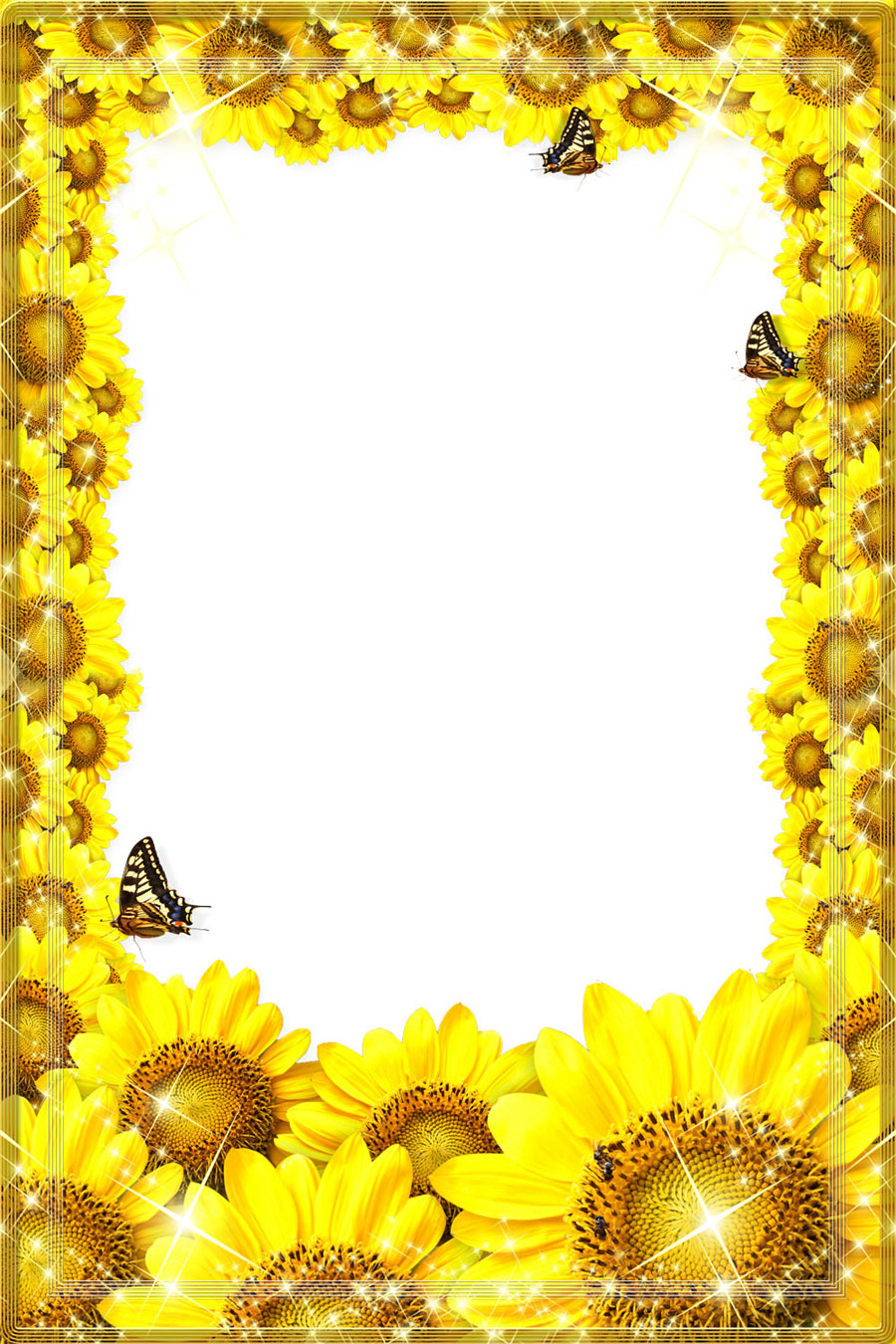 Маркировка шкафчиков
1.Алиев Амир                                  пароходик
2.Браславец Слава                         зайка
3.Быкадоров Дима                         собачка
4.Беликов Рома                              медвежонок
5.Виноградов  Лёша                      львёнок
6.Выпряжкина Василиса              кукла
7.Громадина София                        Маша
8.Дмитриев Саша                           оленёнок
9.Жарикова Варя                            пчёлка                
10. Ильина Валерия                       Нюша
11.Казьменков Дима                       кораблик
12.Казьменков Сёма                       енот
13.Кононова  Саша                          бабочка
14.Медведев Артём                          барсук
15.Медведев Илья                           машинка                        
16.Мещанская Вероника                матрёшка
17.Муравейко Олег                        Микки  Маус
18.Назаренко Никита                    Незнайка
19.Тарарина Вика                           рыбка
20.Филлипенко Андрей                 слонёнок
21Яковчиц Никита                          Крош
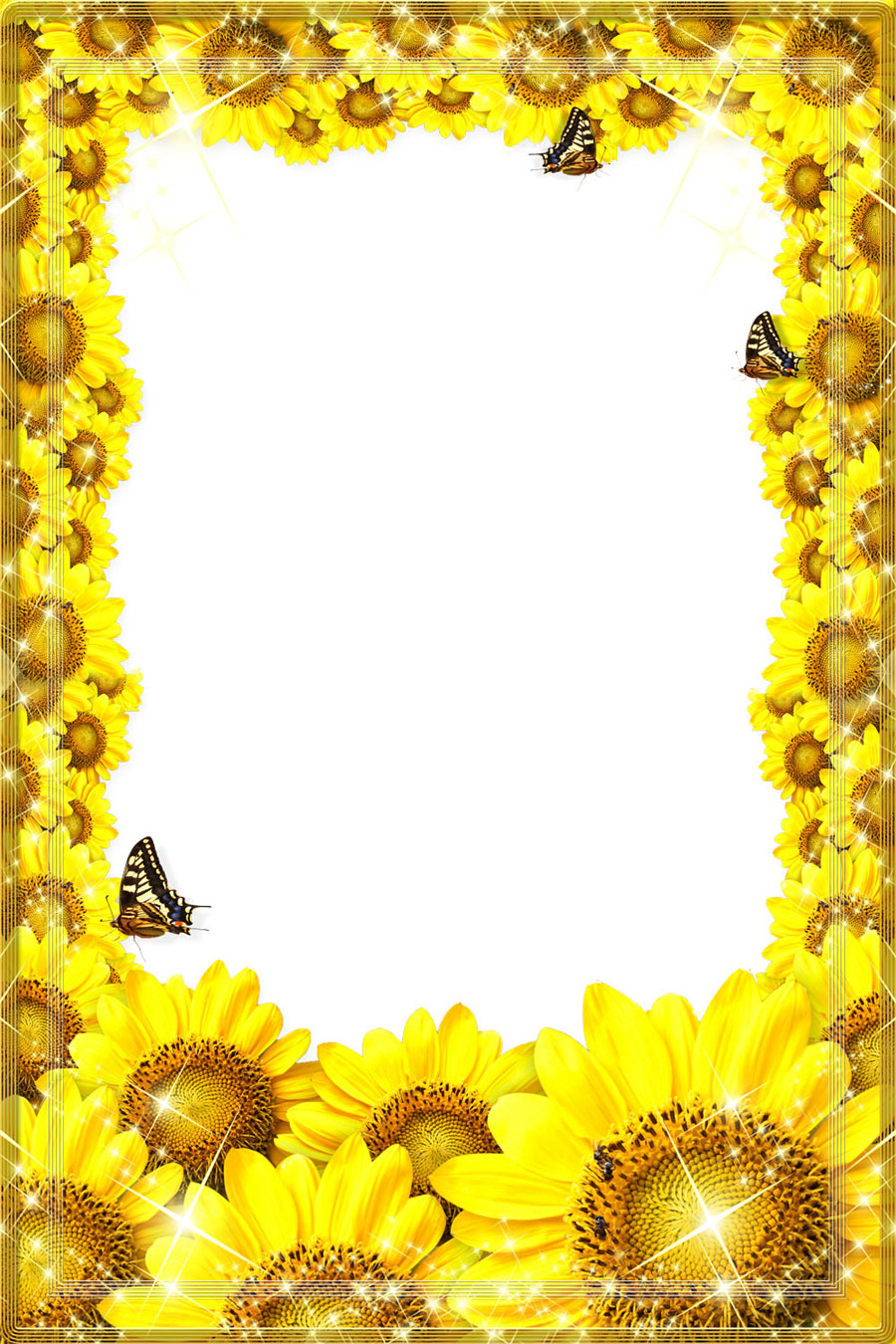 Маркировка   кроваток
1.Алиев Амир                                  пароходик
2.Браславец Слава                         зайка
3.Быкадоров Дима                         собачка
4.Беликов Рома                              медвежонок
5.Виноградов  Лёша                      львёнок
6.Выпряжкина Василиса              кукла
7.Громадина София                        Маша
8.Дмитриев Саша                           оленёнок
9.Жарикова Варя                            пчёлка                
10. Ильина Валерия                       Нюша
11.Казьменков Дима                       кораблик
12.Казьменков Сёма                       енот
13.Кононова  Саша                          бабочка
14.Медведев Артём                          барсук
15.Медведев Илья                           машинка                        
16.Мещанская Вероника                матрёшка
17.Муравейко Олег                        Микки  Маус
18.Назаренко Никита                    Незнайка
19.Тарарина Вика                           рыбка
20.Филлипенко Андрей                 слонёнок
21Яковчиц Никита                          Крош
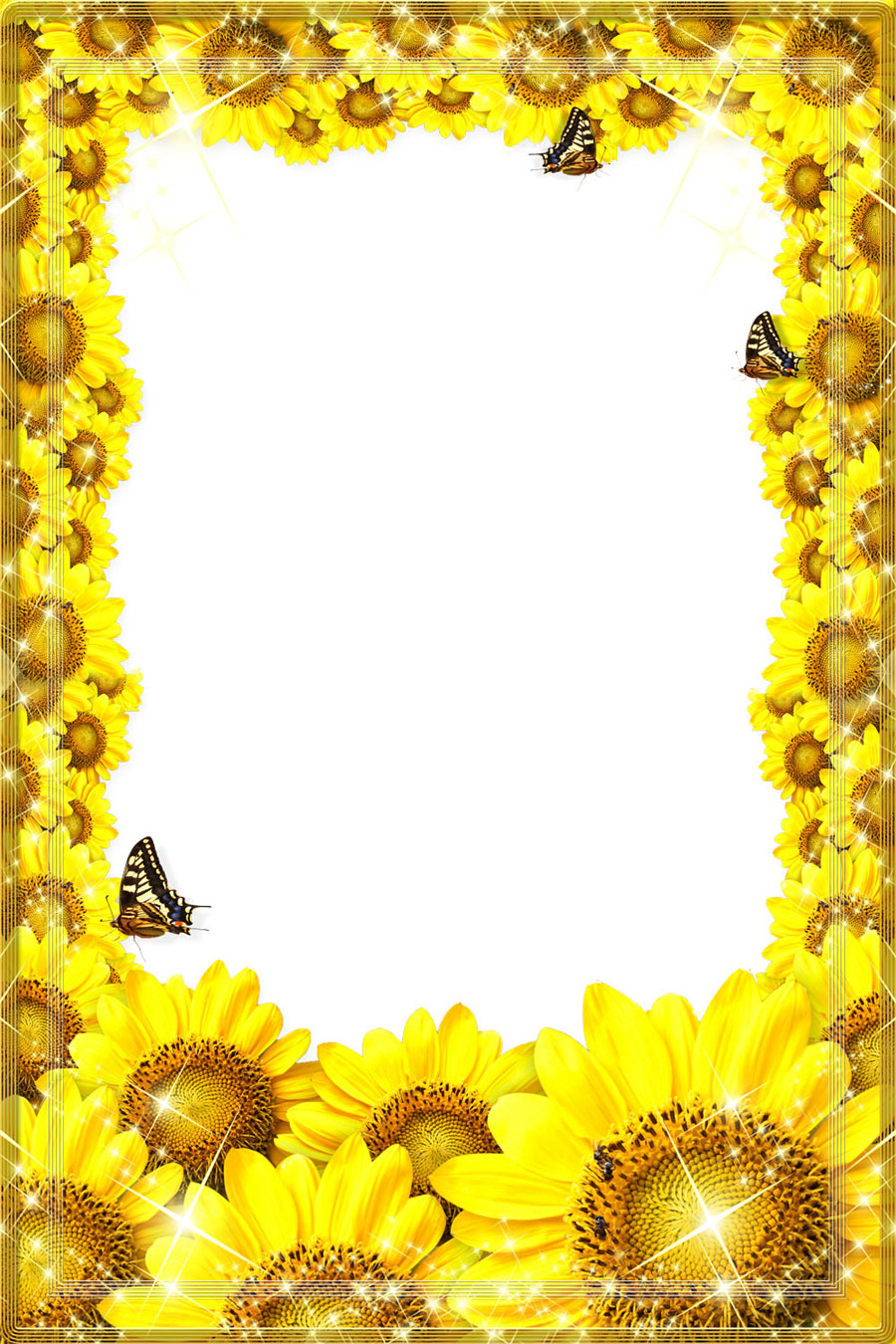 Маркировка  полотенец
1.Алиев Амир                                  пароходик
2.Браславец Слава                         зайка
3.Быкадоров Дима                         собачка
4.Беликов Рома                              медвежонок
5.Виноградов  Лёша                      львёнок
6.Выпряжкина Василиса              кукла
7.Громадина София                        Маша
8.Дмитриев Саша                           оленёнок
9.Жарикова Варя                            пчёлка                
10. Ильина Валерия                       Нюша
11.Казьменков Дима                       кораблик
12.Казьменков Сёма                       енот
13.Кононова  Саша                          бабочка
14.Медведев Артём                          барсук
15.Медведев Илья                           машинка                        
16.Мещанская Вероника                матрёшка
17.Муравейко Олег                        Микки  Маус
18.Назаренко Никита                    Незнайка
19.Тарарина Вика                           рыбка
20.Филлипенко Андрей                 слонёнок
21Яковчиц Никита                          Крош